Anculien Schoeman
anculien.schoeman@up.ac.za
2 August 2023
[Speaker Notes: Good day 

I am Anculien Schoeman, a lecturer and researcher in the Department of Taxation at the University of Pretoria, South Africa.]
Supplier acceptance of and engagement in a national tax lottery to enhance domestic revenue mobilisation
[Speaker Notes: Today I want to share with you an exciting project I am currently busy with and thus, it is still a work in progress.  It is about a Tax lottery system for South Africa to improve tax compliance and tax revenue collection]
Overview of Presentation
Background & theoretical framework
Research methodology & data analysis
1
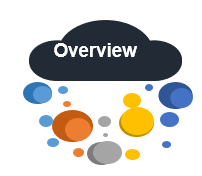 Results
2
3
4
Conclusion
Tax lottery system – 2 Aug 2023
Background
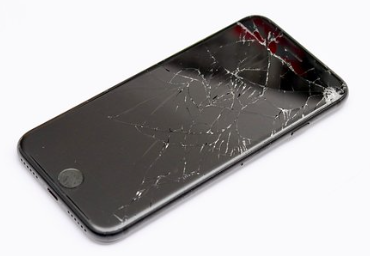 Tax lottery system – 2 Aug 2023
[Speaker Notes: A cracked cell phone screen… yes! This is basically the motivation of this whole study.
It happened twice that I had to have my cell phone screen repaired, and encountered large frustration with the fact that I had to go through quite some effort to withdraw cash as they would not accept card payment, and also supposedly had a warrantee on my new battery. Yet, I did not receive a receipt guaranteeing this warrantee.
Furthermore, I could only presume that they are not declaring this sale to the revenue authority, and thus not contributing their fair share to the community.
That makes me wonder if you have ever purchased something and was forced to pay cash, and not been issued with a receipt? Any one?]
Background
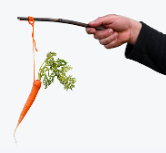 >20 countries implemented a tax lottery system
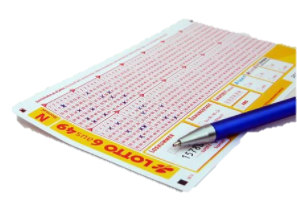 Receipt please!
Limited empirical studies
Mainly VAT
EU / USA
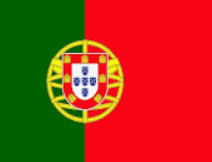 Increase tax compliance = increased revenue collection
Tax lottery system – 2 Aug 2023
[Speaker Notes: There are various ways in which this could be done, such as levying interest and penalties, known as a stick approach.
However, there is also the carrot approach. For example, more than 20 countries implemented a tax lottery system in an attempt to improve tax compliance 
The focus of this incentive is not on the supplier or business; rather, its success lies in the acceptance of the consumer: the idea is to incentivise customers to demand receipts for their purchases from suppliers, creating an audit trail – especially for cash sales for which no other audit trail exists – to ensure that suppliers do not underreport sales (Fabbri & Hemels, 2013). The customer then enters their receipt into a tax lottery, where prizes are awarded on a regular basis. Revenue authorities in turn benefit not only from an increase in tax revenue collection, but also save on auditing costs since shoppers now act as the auditors, in part 
Not many empirical studies have been done on Tax lottery systems, and certainly none has been done in South Africa, or even in Africa as a continent.]
…Results – Objective 1: consumer acceptance
I would be happy to participate in a well-managed tax lottery system:
2 774
76.6%
Tax lottery system – 2 Aug 2023
[Speaker Notes: 76.6% were somewhat happy or extremely happy to participate in a well-managed tax lottery system]
Background
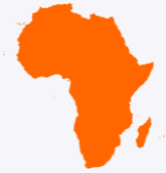 “South Africa is running out of money, and time to address its financial woes” (Jacobs, 2021:1)
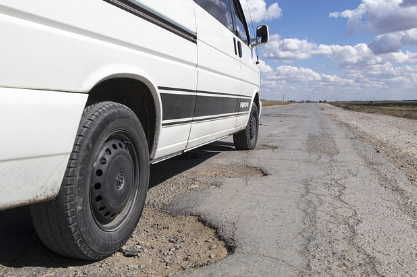 Non-compliant tax behaviour
Risk: SME
43% of the Tax Gap
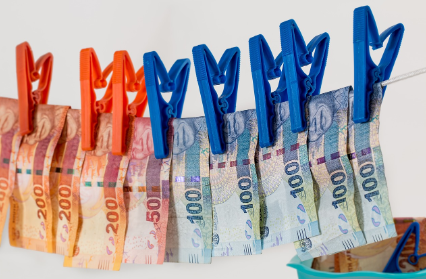 Tax lottery system – 2 Aug 2023
[Speaker Notes: The most significant obstacle that governments face when collecting tax revenue is tax non-compliance or tax evasion from taxpayers 
Unable to provide essential public goods & services and need to borrow money from other countries, which becomes costly.
Small and medium-sized enterprises (SMEs), especially owner-managed businesses, are more likely to commit non-compliance behaviour than any other group of taxpayers 
In particular, “Her Majesty’s Revenue and Customs” report from 2019-2022, suggests that SMEs may be responsible for up to 43% of the tax gap (HM Revenue & Customs, 2022). 
SMEs involve understating income, undeclared cash sales, VAT compliance and masquerading personal expenses as business expenses (SARS, 2021). Many of these businesses also do not issue receipts for their sales resulting in no paper trail being available for auditing purposes
Non-compliance by taxpayers is fired on by the corrupt government: taxpayers do not have confidence in the government and thus, not in the revenue authority. Taxpayers are questioning how the tax administration can morally demand that diligent South Africans pay their taxes, considering the perceived corruption within SARS itself.]
Research question and objectives
Would small business owners (suppliers) in South Africa accept and engage in a tax lottery system?
To determine the acceptance and engagement of small business owners (suppliers) in South Africa of a tax lottery system
To determine the current tax compliance levels of small business owners (suppliers) in South Africa
To determine the perception of small business owners (suppliers) in South Africa regarding the implementation of a tax lottery system
Tax lottery system – 2 Aug 2023
Contribution
Purpose: To explore the possibility of implementing a national tax lottery system to incentivise tax compliance behaviour by suppliers
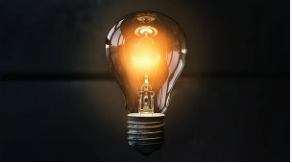 1. Theoretical: Adds to the limited empirical studies that have explored tax lottery systems, especially from an African perspective, and a supplier perspective
2. Practical: revenue authority
Would suppliers assist the revenue authority by accepting and engaging in a tax lottery system?
Tax lottery system – 2 Aug 2023
Theoretical framework
Tax compliance
Suppliers: 
Understate income earned
Non-registration – cash basis
Expected utility theory
A rational individual is someone who weighs the possibilities of being audited and the related punishment against successfully cheating
Tax lottery system – 2 Aug 2023
Theoretical framework
Corruption
Transparency International Corruption Perceptions Index: 
South Africa: 43
State capture cost the country R250 billion during 2015 to 2017
“Corruption leads to lower tax morale and poor trust in government, which in turn leads to larger shadow economies”
Perceptions on tax lotteries
“attempt to squeeze out small vendors on behalf of larger chain stores”
“if the state was not constantly strangling and pressuring people, they would not steal a single tetri” (cent)
Tax lottery system – 2 Aug 2023
[Speaker Notes: South Africa has fallen victim to several corruption scandals in recent years as noted in the findings of the former South African Public Protector’s report on State Capture, which implicated several state-owned entities including SARS 
Businesses may be more reluctant to pay their hard-earned cash in taxes if they view government to be corrupt and that their taxes are not used for the purpose it is collected for.]
Research methodology
Online survey
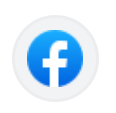 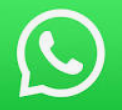 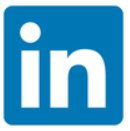 Small business suppliers in South Africa
Tax lottery system – 2 Aug 2023
Survey instrument
Tax lottery system – 2 Aug 2023
Data analysis
Descriptive statistics
Relationships: cash basis & support for the system
Tax lottery system – 2 Aug 2023
Results - Demographics
51
Tax lottery system – 2 Aug 2023
Results - Demographics
Tax lottery system – 2 Aug 2023
Results - Demographics
Tax lottery system – 2 Aug 2023
Results – Objective 1: supplier acceptance
I am supportive of a tax lottery system and would ensure that my business issues valid receipts to my customers/clients in order for them to enter into the tax lottery.
In my opinion, a tax lottery would be unfair towards me and my business
The tax lottery system would be a waste of my time and resources
Tax lottery system – 2 Aug 2023
[Speaker Notes: 76.6% were somewhat happy or extremely happy to participate in a well-managed tax lottery system]
Results – Objective 1: supplier acceptance
50.9%
76.6%
Tax lottery system – 2 Aug 2023
[Speaker Notes: 76.6% were somewhat happy or extremely happy to participate in a well-managed tax lottery system]
Results – Objective 1: supplier support
Support in administering a tax lottery system
41.2%
56.8%
Tax lottery system – 2 Aug 2023
Results – Objective 1: supplier support
Ability of a supplier to issue a receipt
Tax lottery system – 2 Aug 2023
Results – Objective 1: supplier support
Willingness of a supplier to issue a receipt
Tax lottery system – 2 Aug 2023
Results – Objective 2: Current tax compliance
VAT: n = 3
IT: n = 4
Tax lottery system – 2 Aug 2023
Results – Objective 3: perceptions
Trends identified on suppliers’ concerns on the implementation of a tax lottery
Tax lottery system – 2 Aug 2023
[Speaker Notes: 53%: No concerns]
Results – Objective 3: perceptions
Trends identified on suppliers’ concerns on the implementation of a tax lottery
prizes will only be given to politically connected individuals
this lottery would not function without collusion or corruption
Tax lottery system – 2 Aug 2023
[Speaker Notes: 53%: No concerns]
Results – Objective 3: perceptions
Trends identified on suppliers’ concerns on the implementation of a tax lottery
Corruption is “threatening the livelihood of everyone by crippling service delivery, undermining economic growth and eroding the legitimacy and the functioning of the state” (Manyaka & Nkuna, 2014:1573).
Tax lottery system – 2 Aug 2023
Conclusion
51% of respondents would support the tax lottery system
  34% - 35% of the respondents feel it would be unfair and a waste of their time and resources
 56.8% are likely to issue a receipt to customers to submit to the lottery themselves
 41.2% would be willing to submit the receipts directly to SARS
Currently, 55% always issue a receipt
Around 80% are willing and able to issue receipts regularly
There are possible instances of non-compliance among the current sample
Corruption is the biggest concern of suppliers
Tax lottery system – 2 Aug 2023
Future research
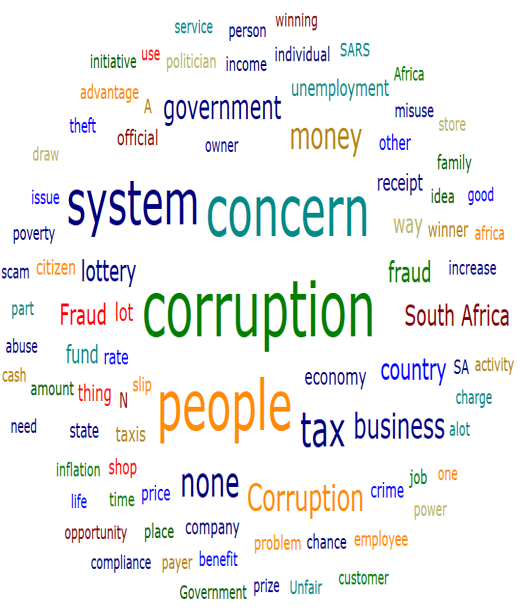 Consumer qualitative responses
Implementation strategy
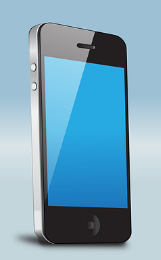 Tax lottery system – 2 Aug 2023
?
Tax lottery system – 2 Aug 2023